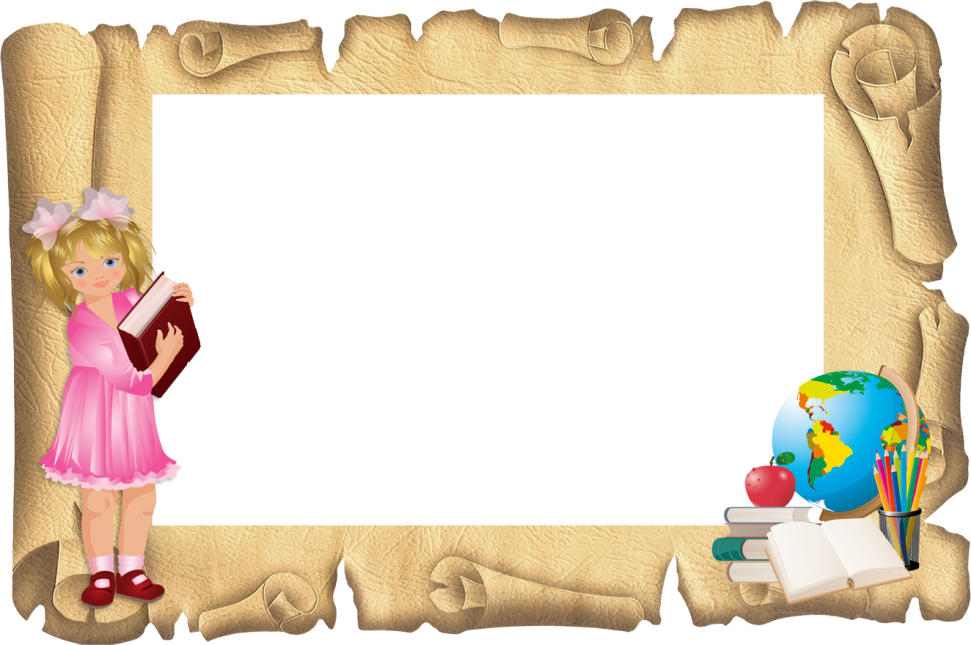 МОДЕЛИРОВАНИЕ УЧЕБНОГО ЗАНЯТИЯ КАК УСЛОВИЕ ПОВЫШЕНИЯ КАЧЕСТВА ОБРАЗОВАТЕЛЬНОГО ПРОЦЕССА
Подготовила: 
                                                                                Лушина Елена Николаевна
                                                                         Воспитатель выс.кв.кат.
Г.Северодвинск
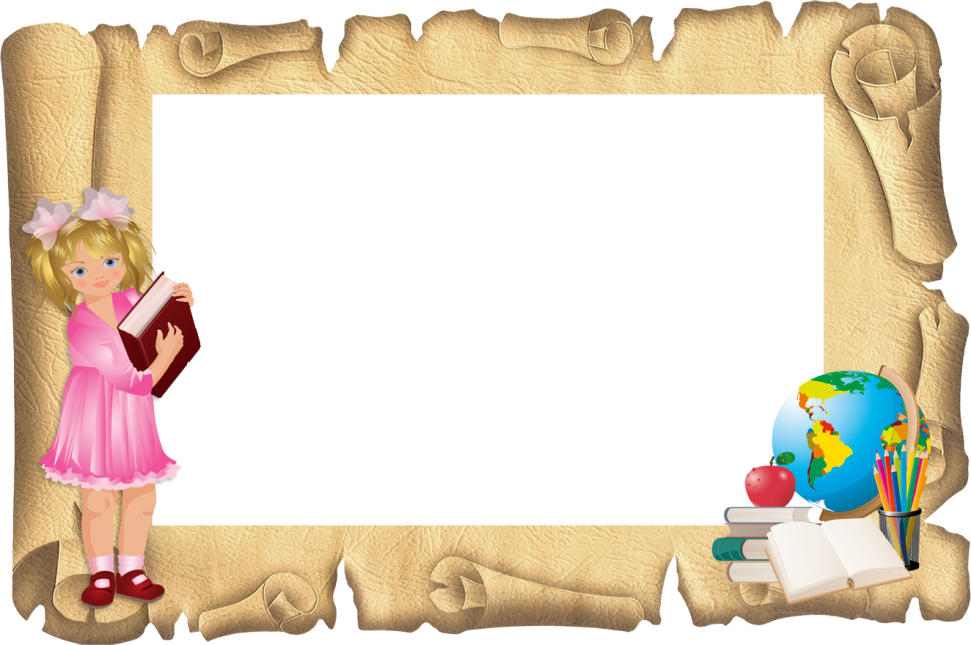 Учебные занятия для детей            предшкольного возраста с ТНР 
в рамках дополнительного образования 
«История одного предмета»
                                                  Лушина Е.Н.,
                                             воспитатель МБДОУ №79
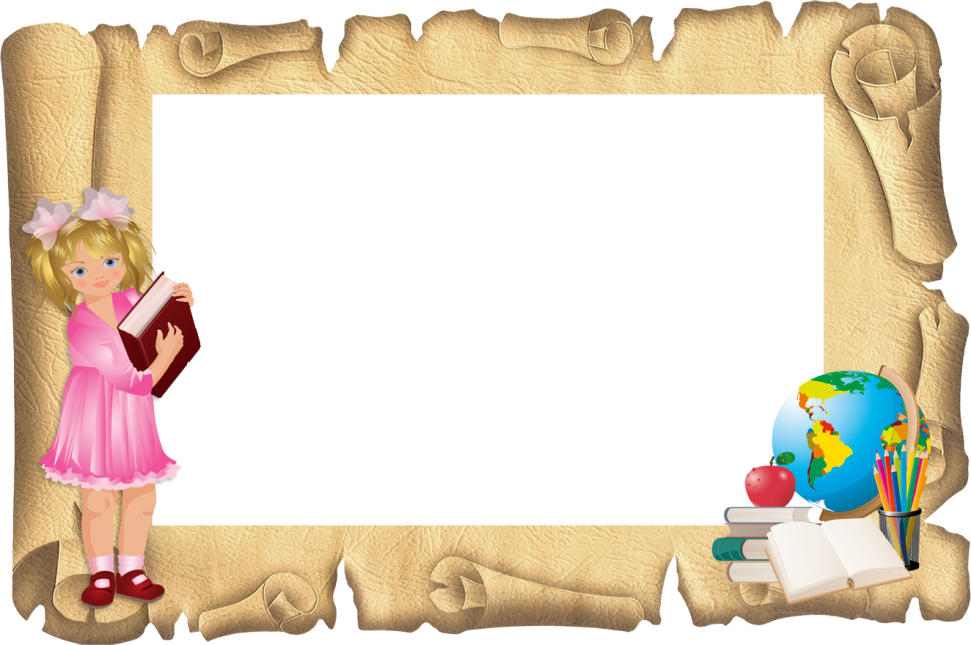 Цель нашей программы -
познакомить детей с историей вещей, с процессом их преобразования человеком, вызвать интерес к предметам рукотворного мира прошлого, развивать творческие возможности детей.
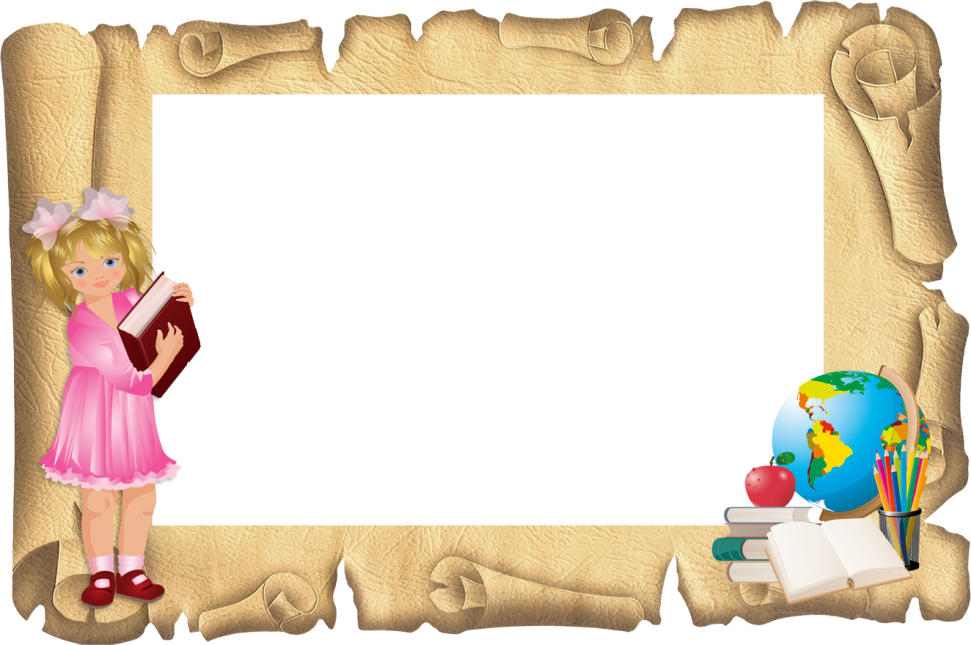 Обучающие задачи:
*дать детям знания о прошлом и настоящем предметов, которые нас окружают; 
 *активизировать познавательную деятельность детей;
     *расширить кругозор детей;
      *побуждать детей к творческой деятельности.
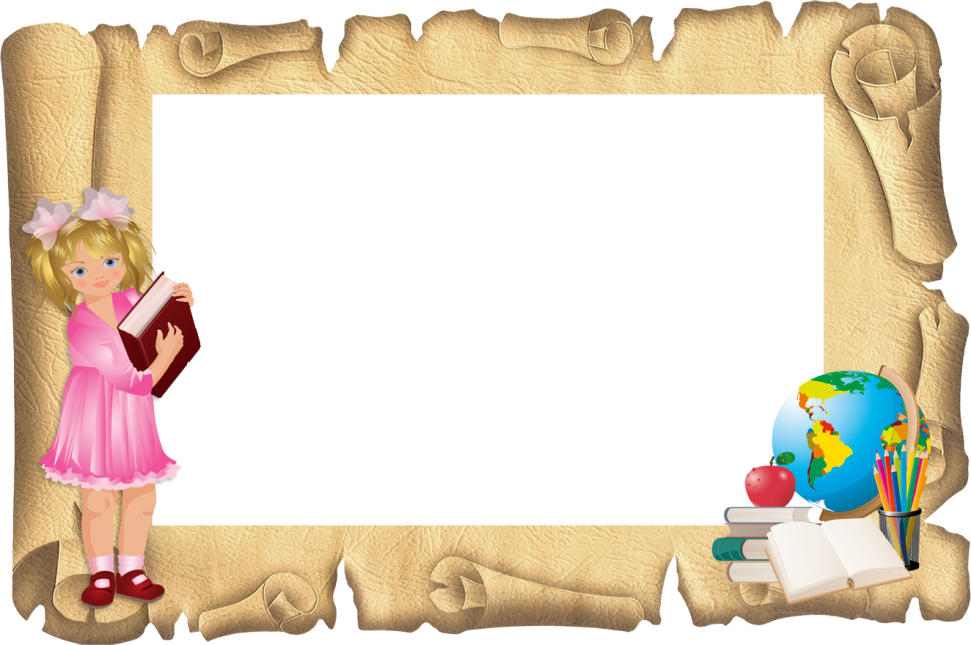 Развивающие задачи:              *развивать внимание, память, речь, восприятие,  	       мышление, воображение, познавательный интерес; 	     	  *развивать эмоциональную сферу;	     	  *развивать творческие способности;	     	  *развивать любознательность; 	     	  *развивать эстетические чувства.
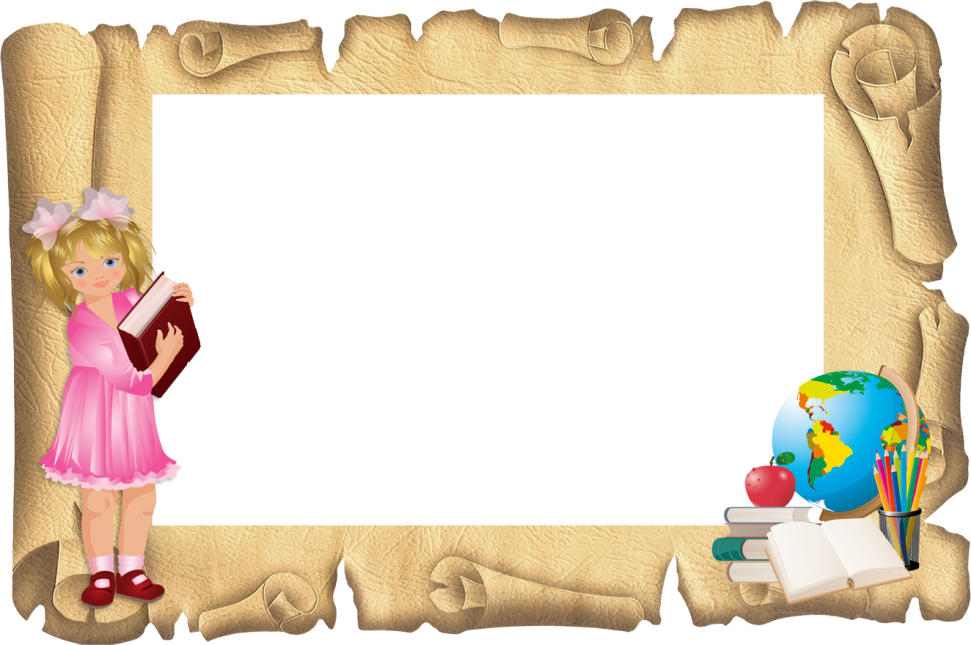 Воспитательные задачи:
	 *воспитывать доброжелательность;
	 *готовность сотрудничать;
	  *формировать самостоятельность;
	       *умение доводить начатое дело до конца;
	       *формировать умение видеть прекрасное.
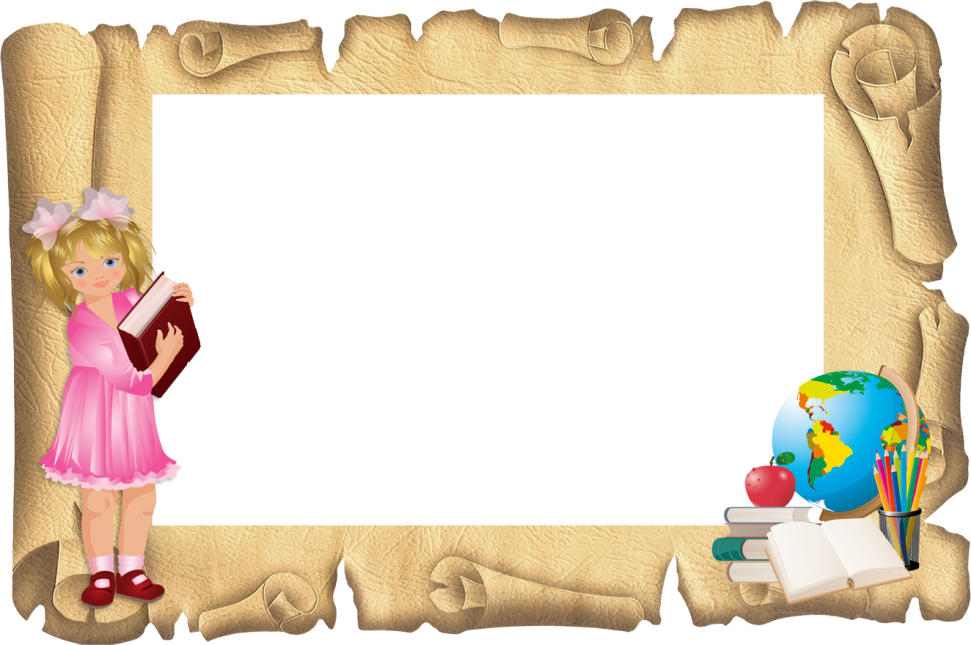 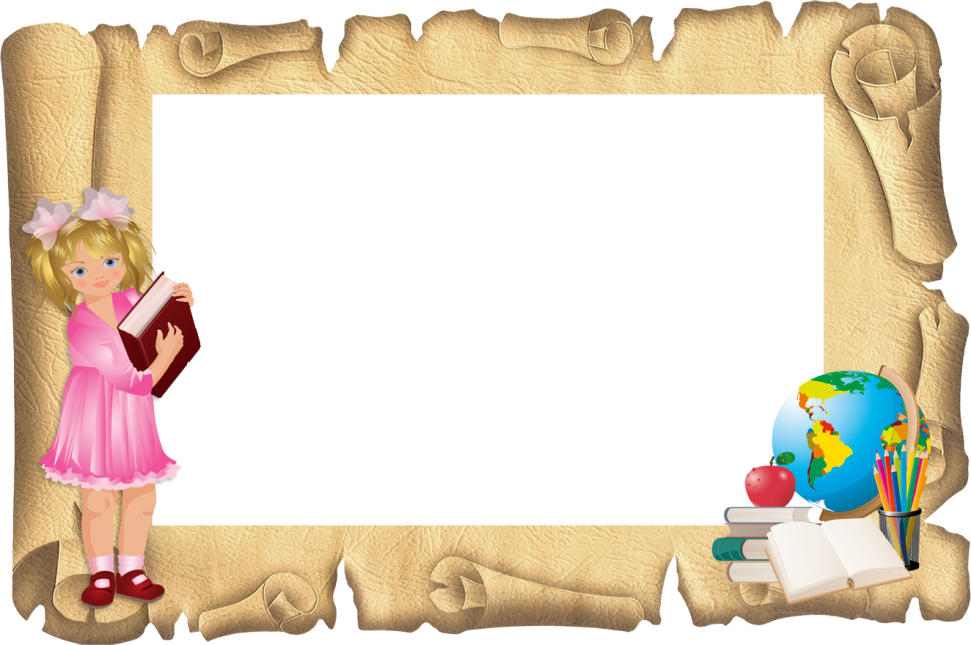 План занятия:
*Тема
	*Дата
              *Цель и задачи
               *Продолжительность (30минут)
                   *Участники (дети группы 6-7 лет с ТНР)
                    *Формы работы: индивидуальная, групповая, коллективная. 
               *Методы обучения: диалог, творческое задание, поощрение, наглядные и тд
               *Ресурсное обеспечение: видеотехника (ММП), наглядные пособия, иллюстрации.
               *Ход занятия.
               *Итоговое заключение и рефлексия (самоанализ занятия).
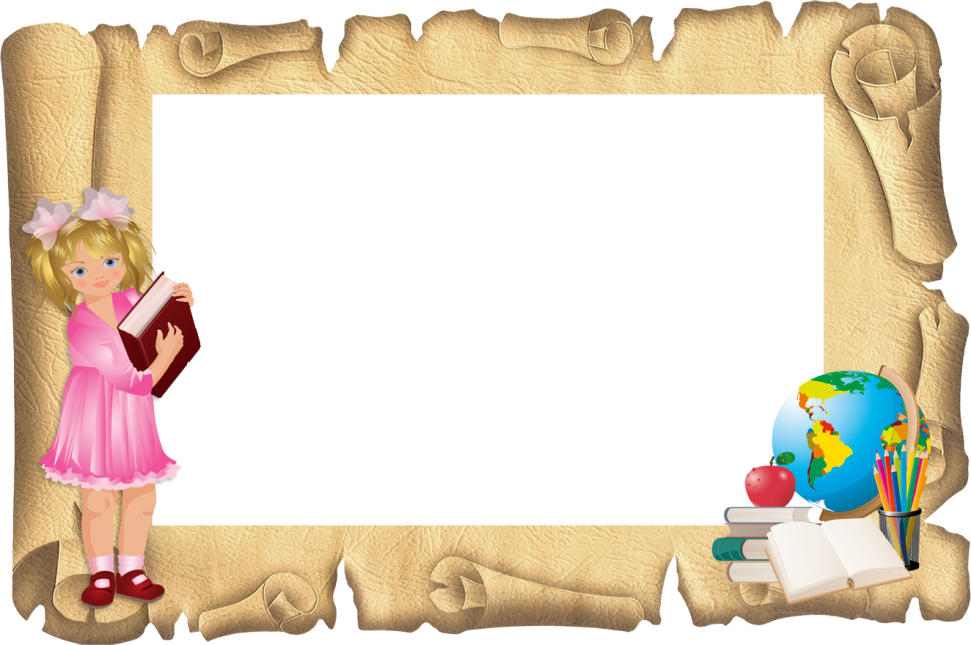 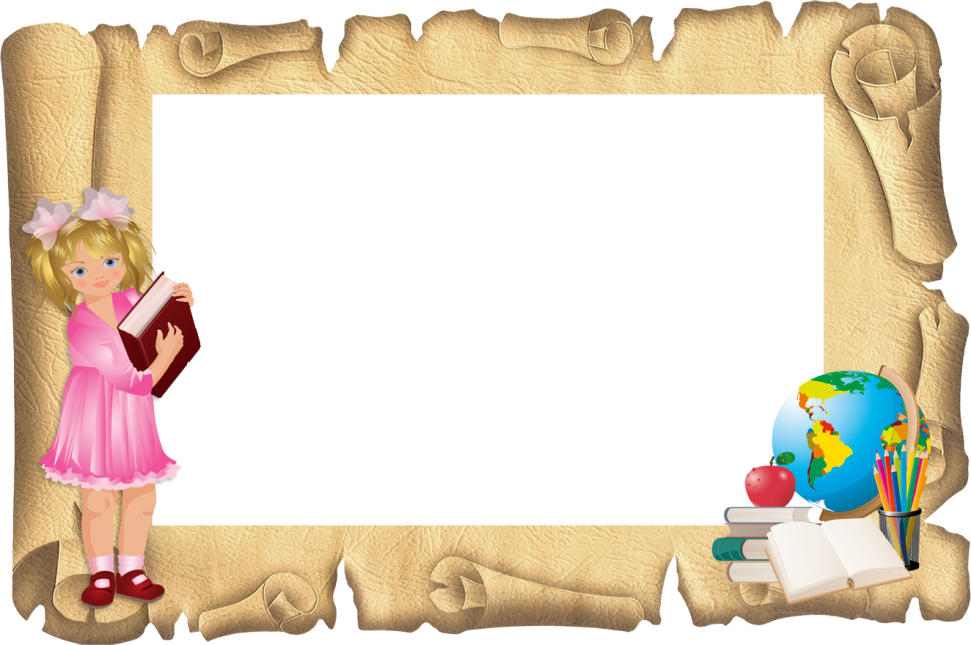 Организационный этап:
 		          «ввести» детей в познавательную деятельность, сообщить тему занятия.
Подготовительный этап: 
		          выявить глубину знаний по материалу; подготовить детей к усвоению 
		          новых знаний и умений.
Основной этап:
		           	      усвоение новых знаний, закрепление знаний, умений и навыков, 
			   проверка усвоения материала.
Заключительный этап:
	                       подведение  итога занятия, организация рефлексивной деятельности 
			                                                                                                     детей.
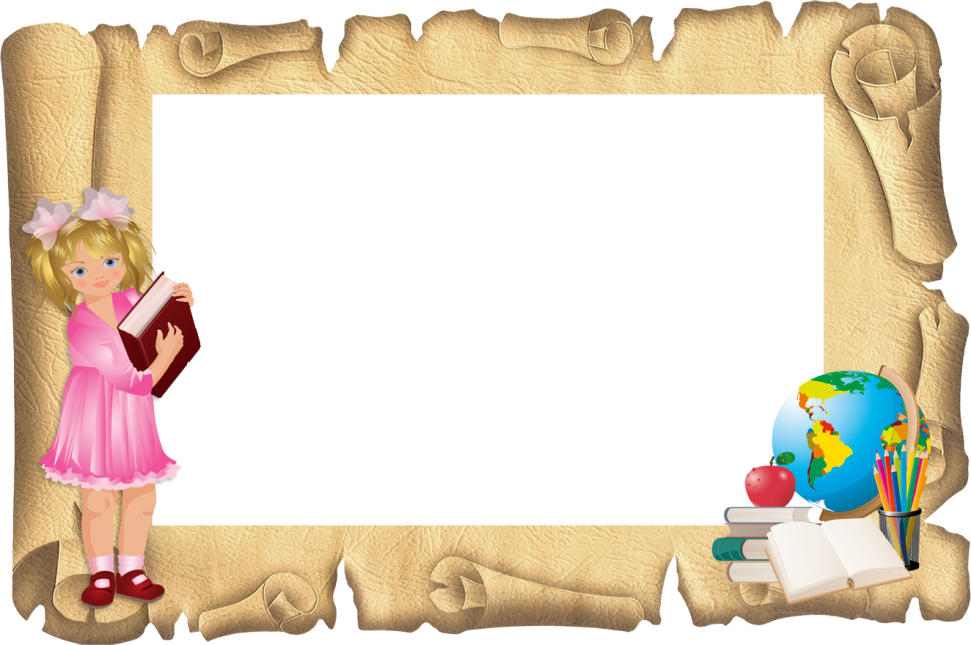 Наши помощники
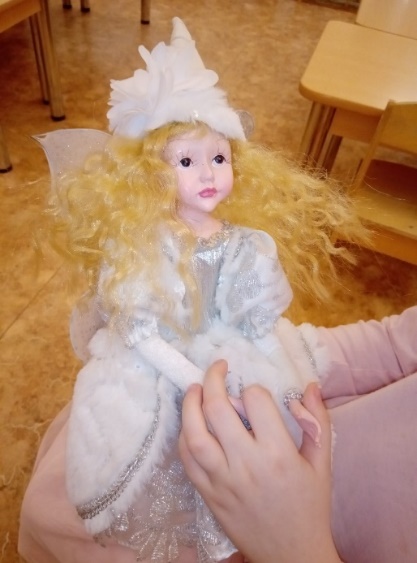 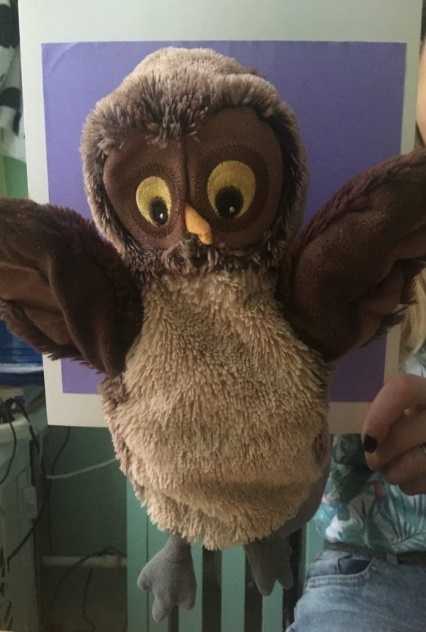 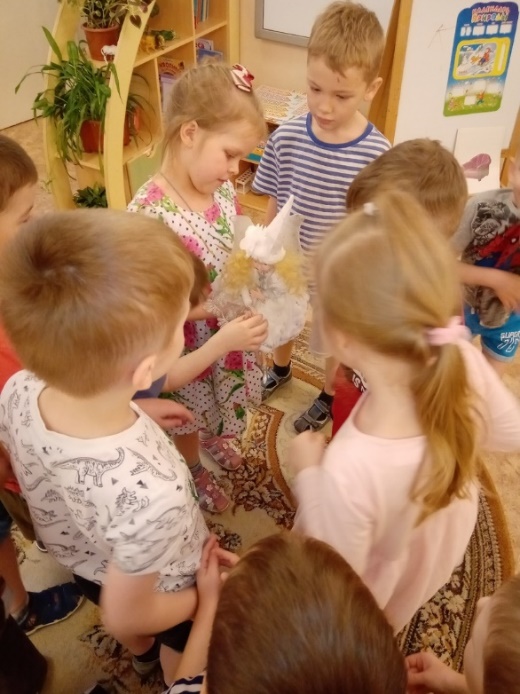 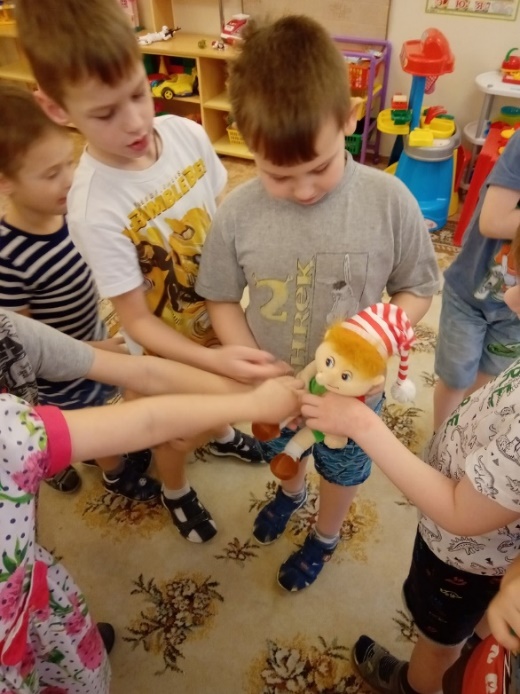 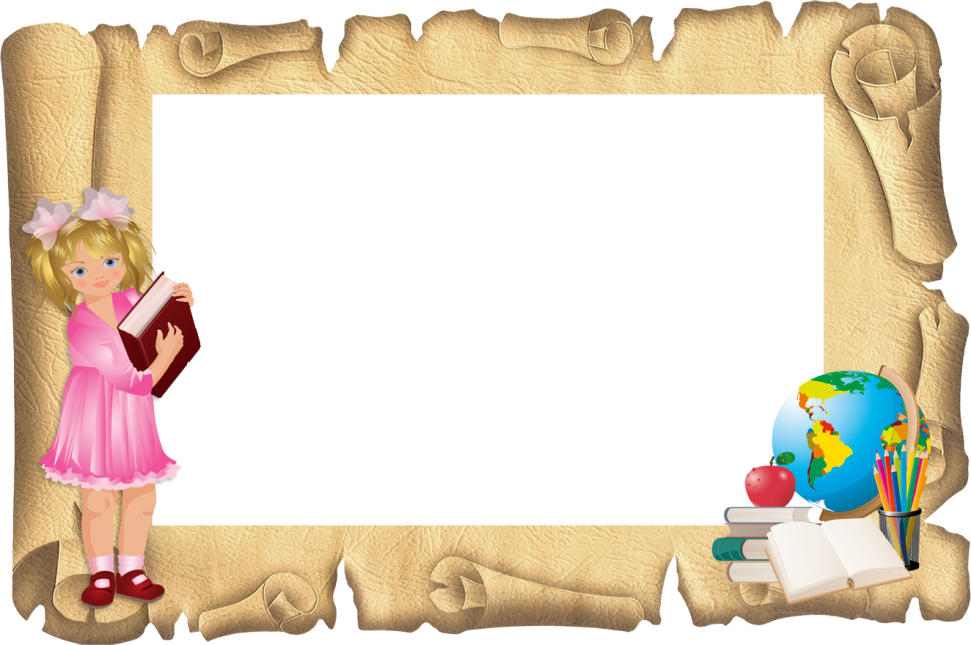 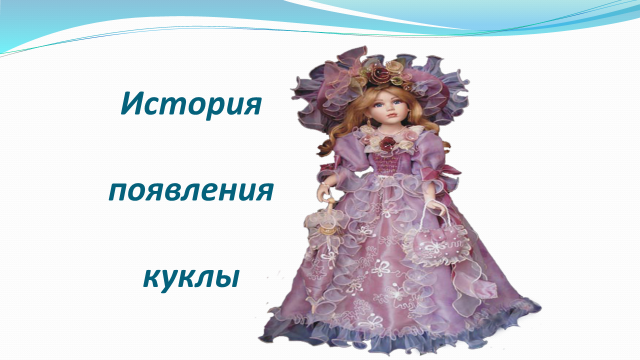 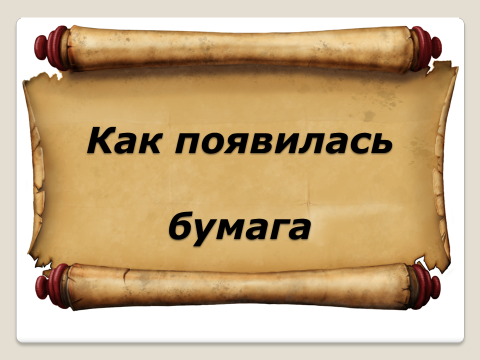 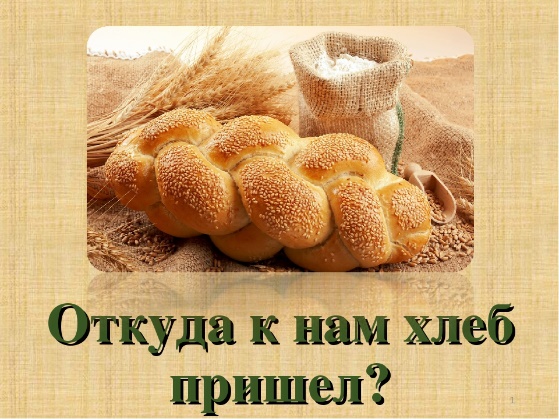 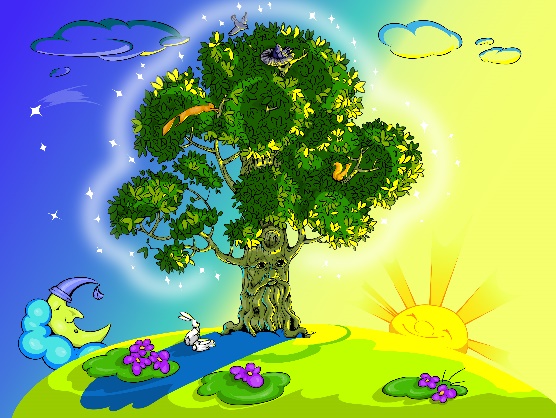 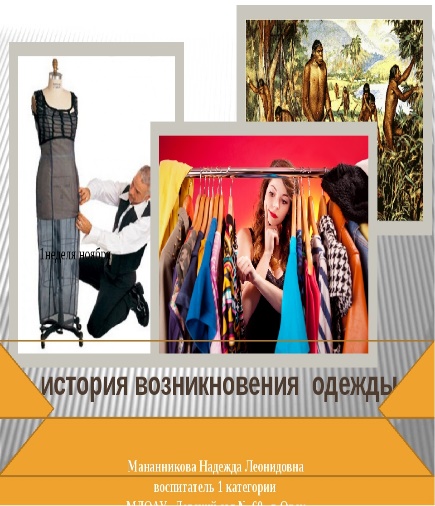 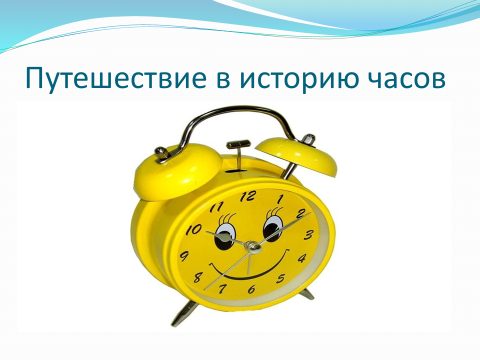 Как ты дерево живешь? 
Как ты дерево растешь?
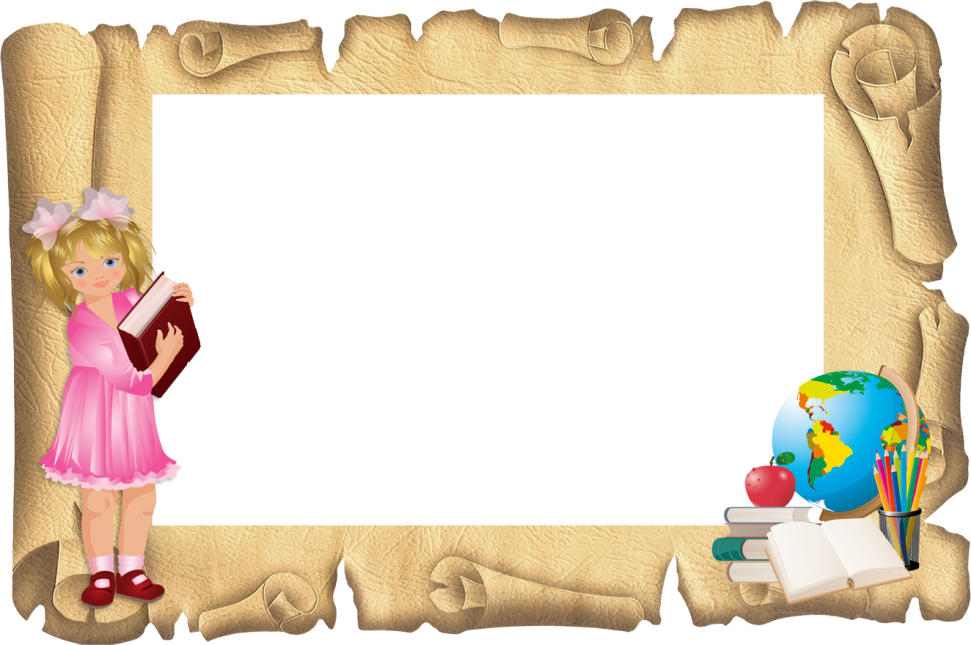 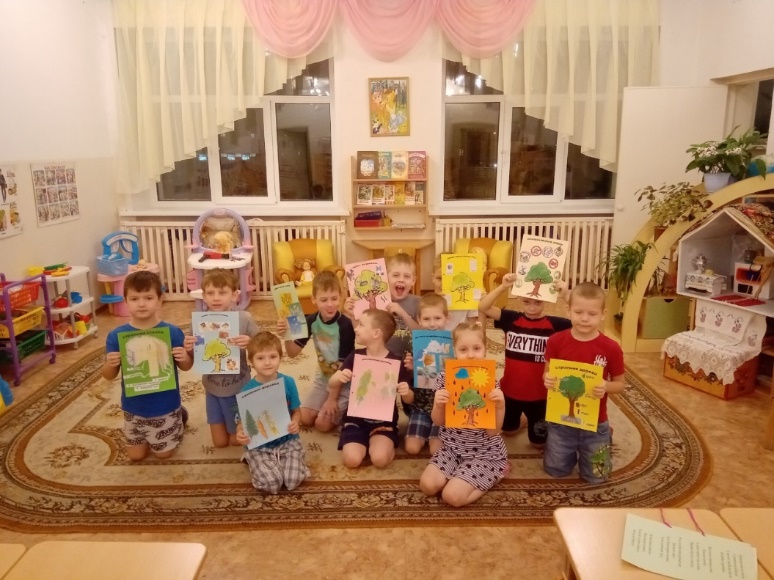 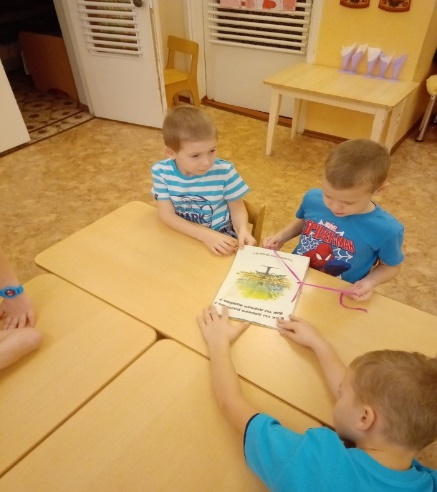 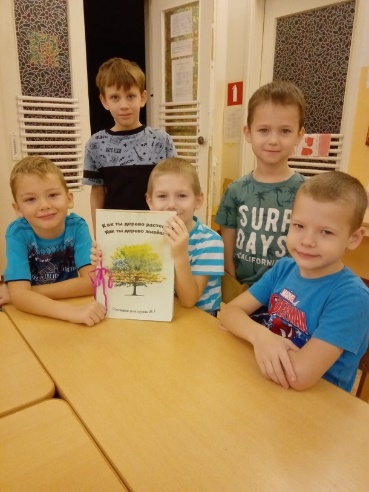 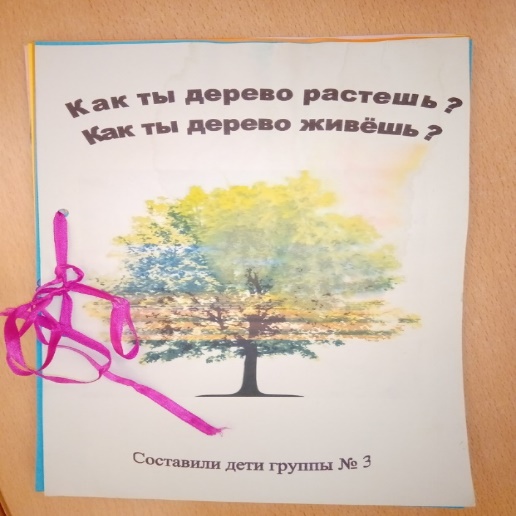 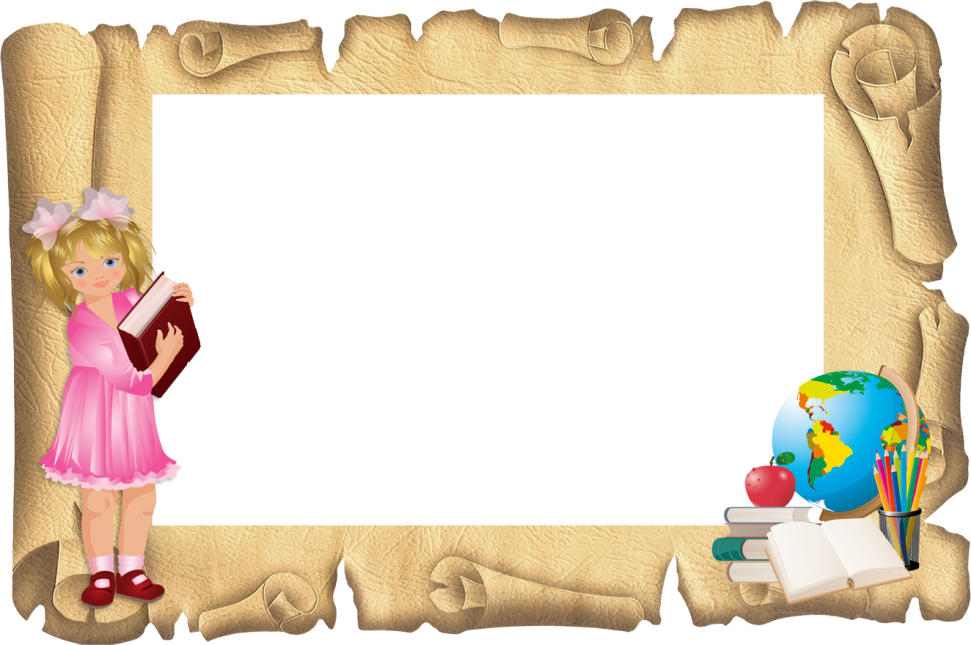 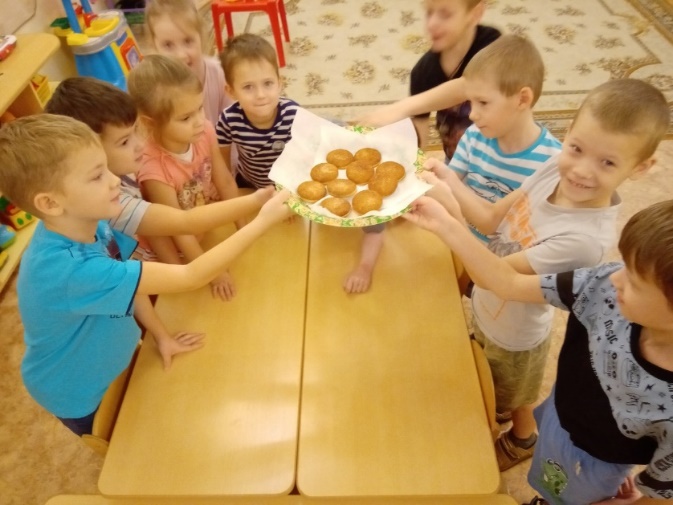 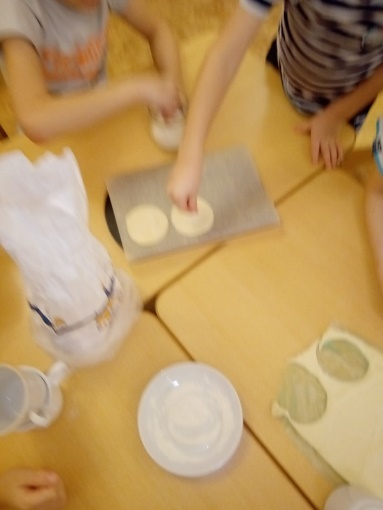 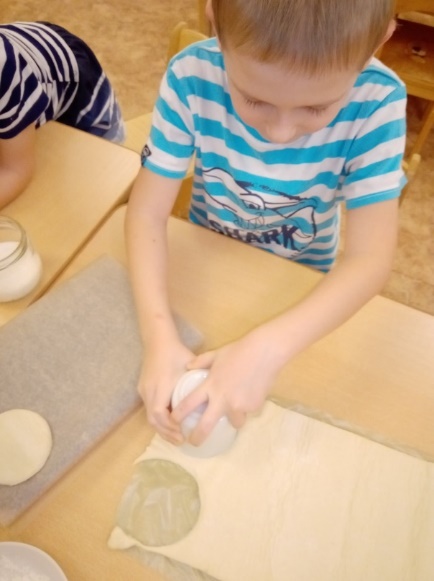 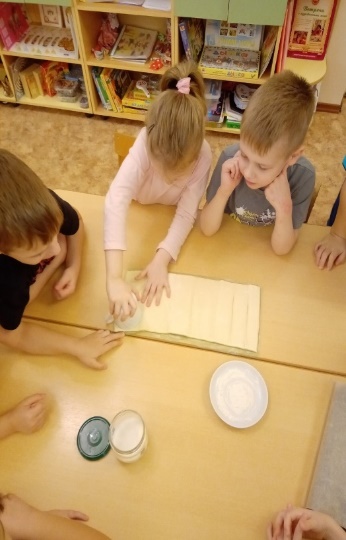 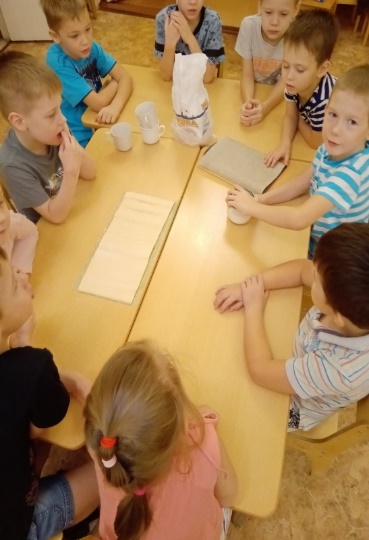 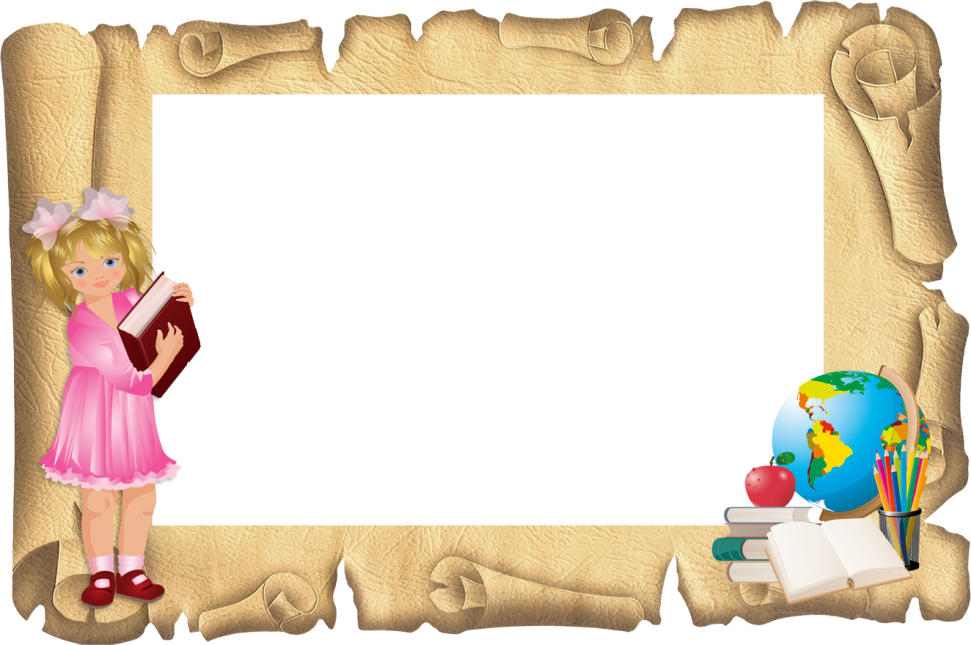 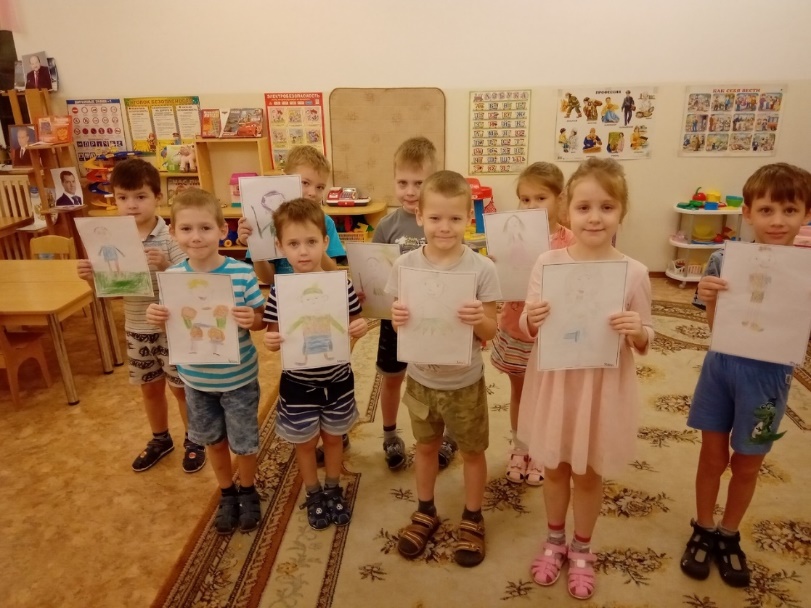 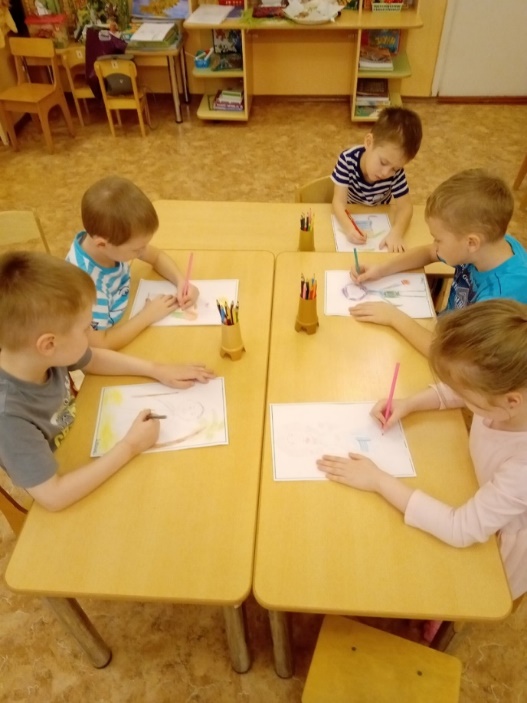 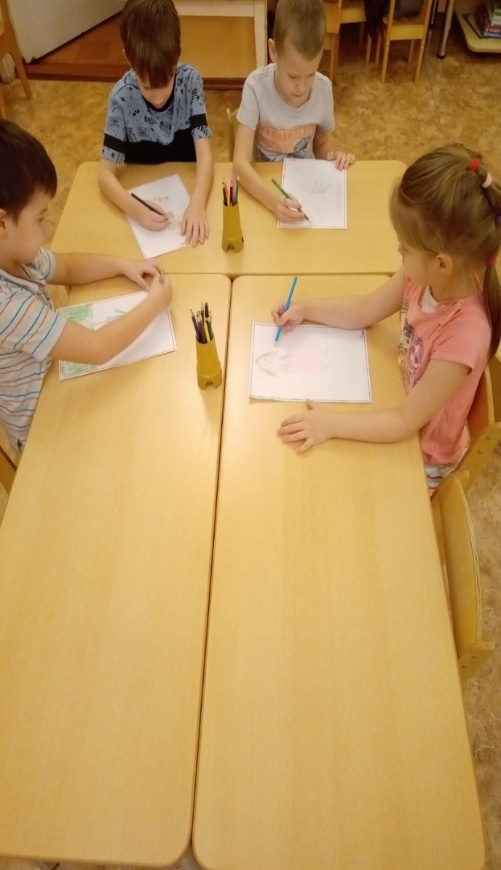 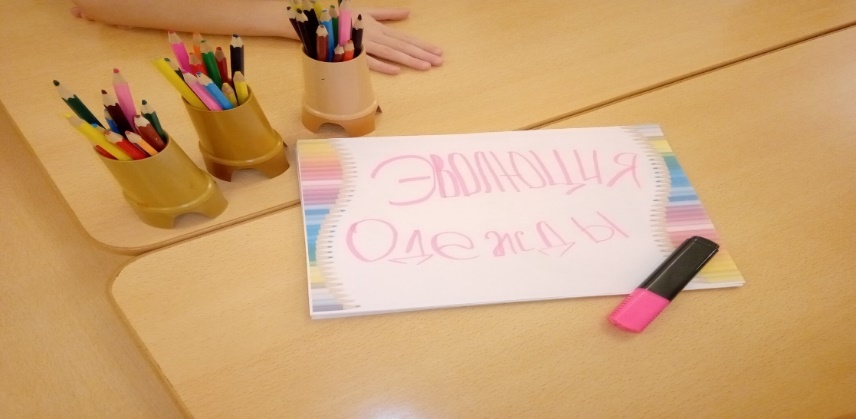 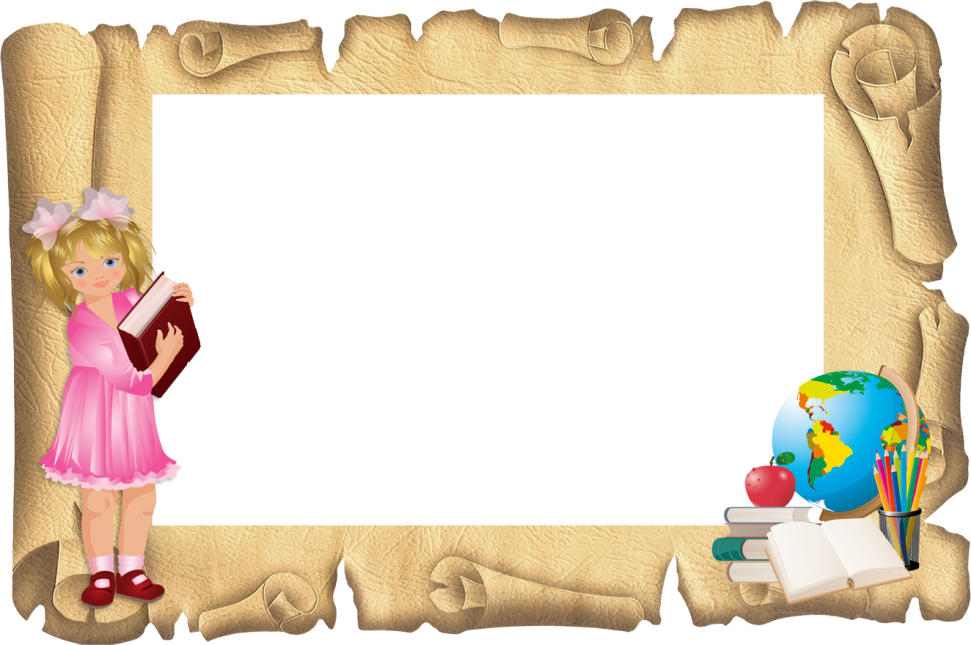 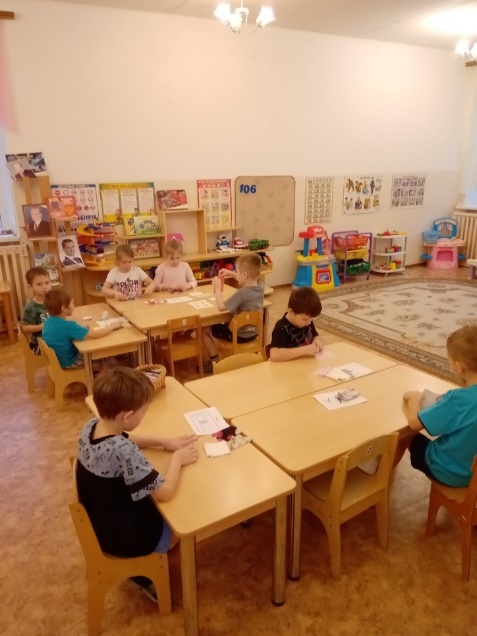 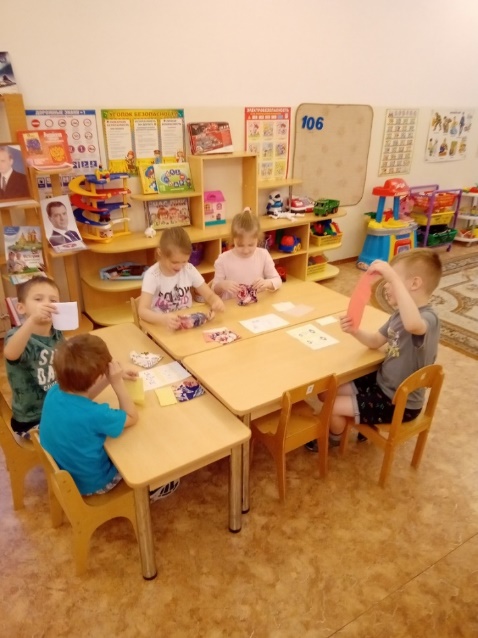 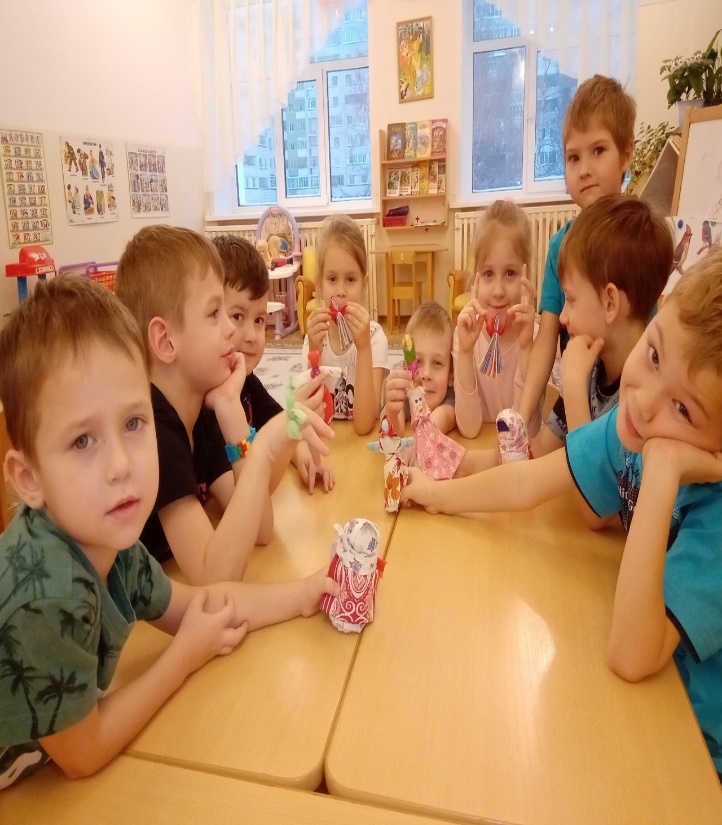 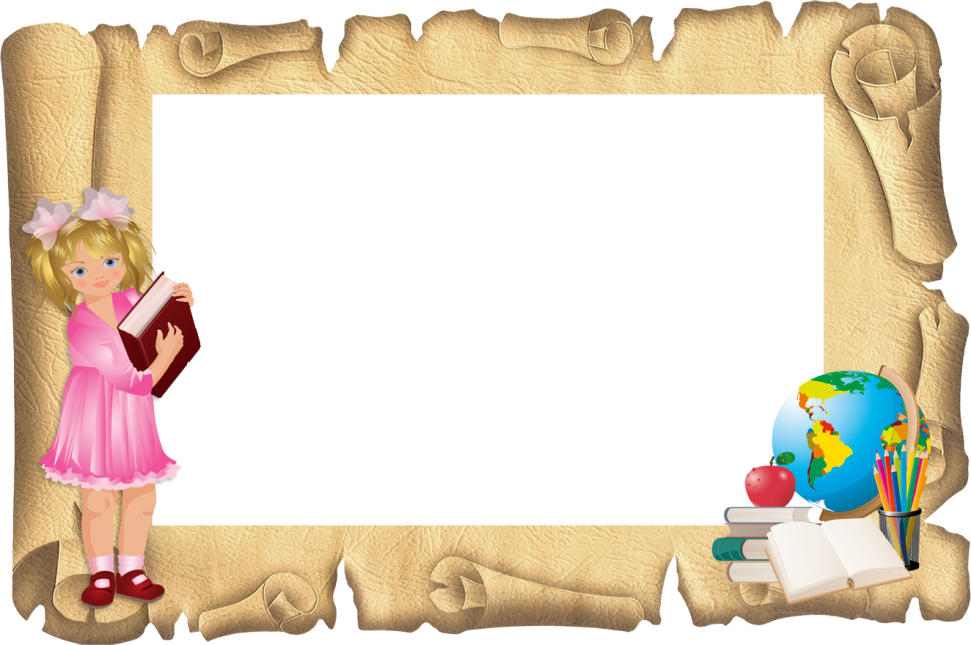 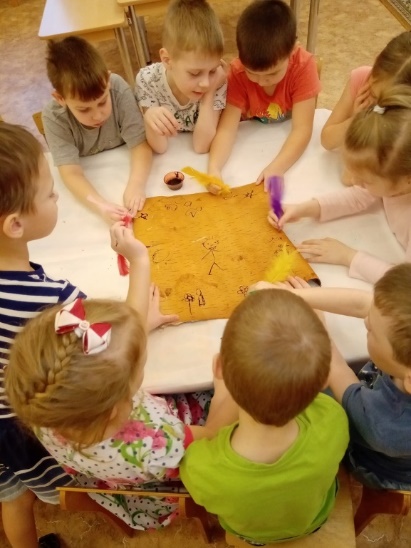 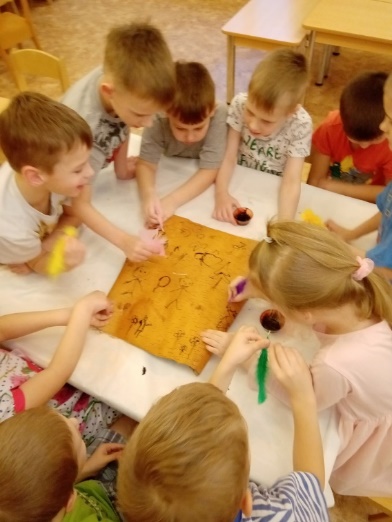 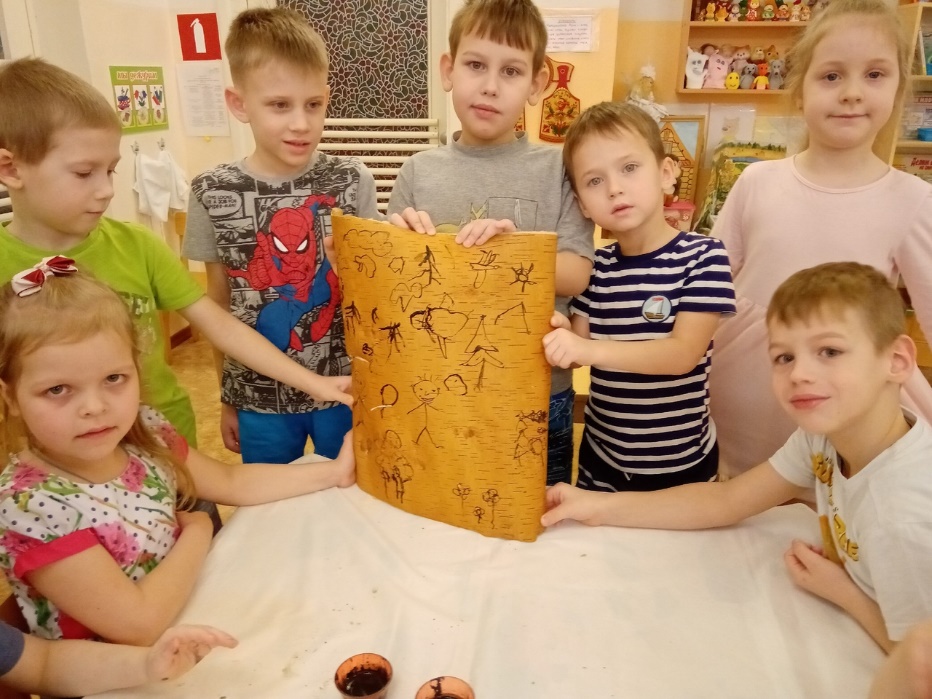 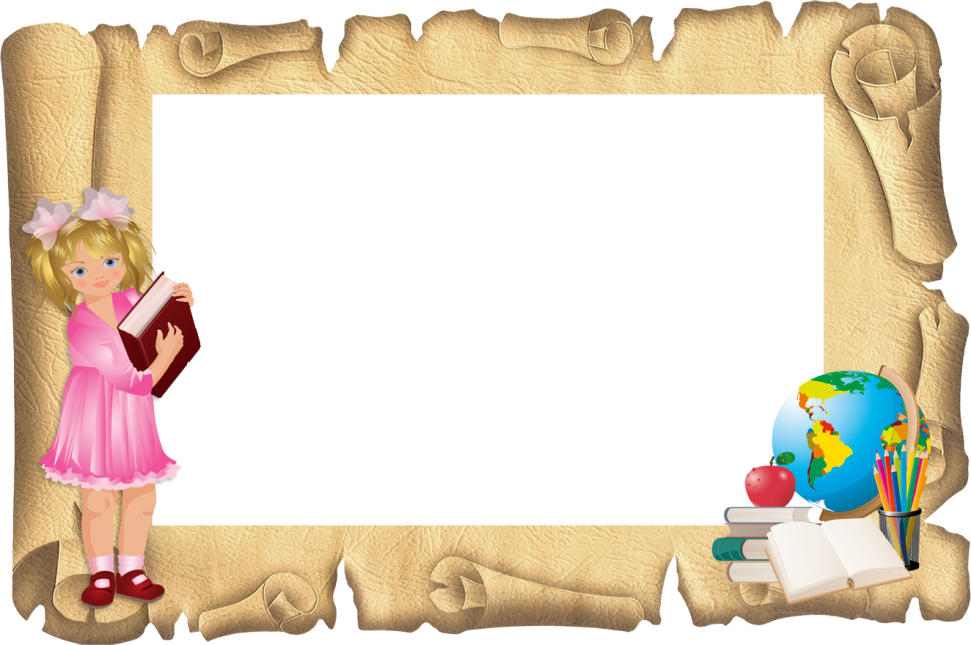 Спасибо за внимание